Автоматизируем  Л в предложениях
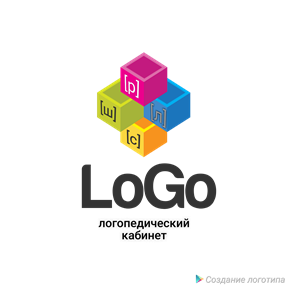 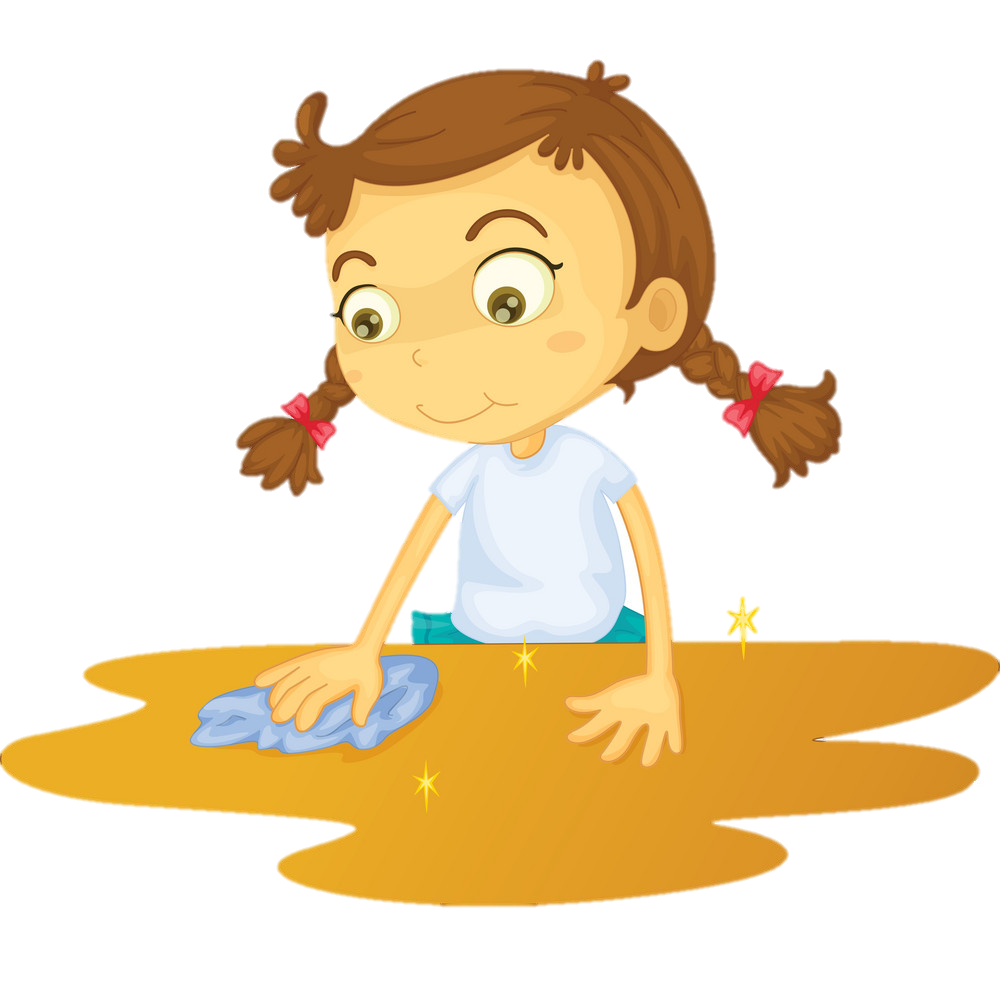 Лада мыла ..
Реч. материал: лампа, стол, стул, полка, пол, стеллаж, лавка, ложка, вилка, холодильник, соковыжималка, кофемолка, солонка, салатница, бокал, половник
Подсказка/убрать подсказку
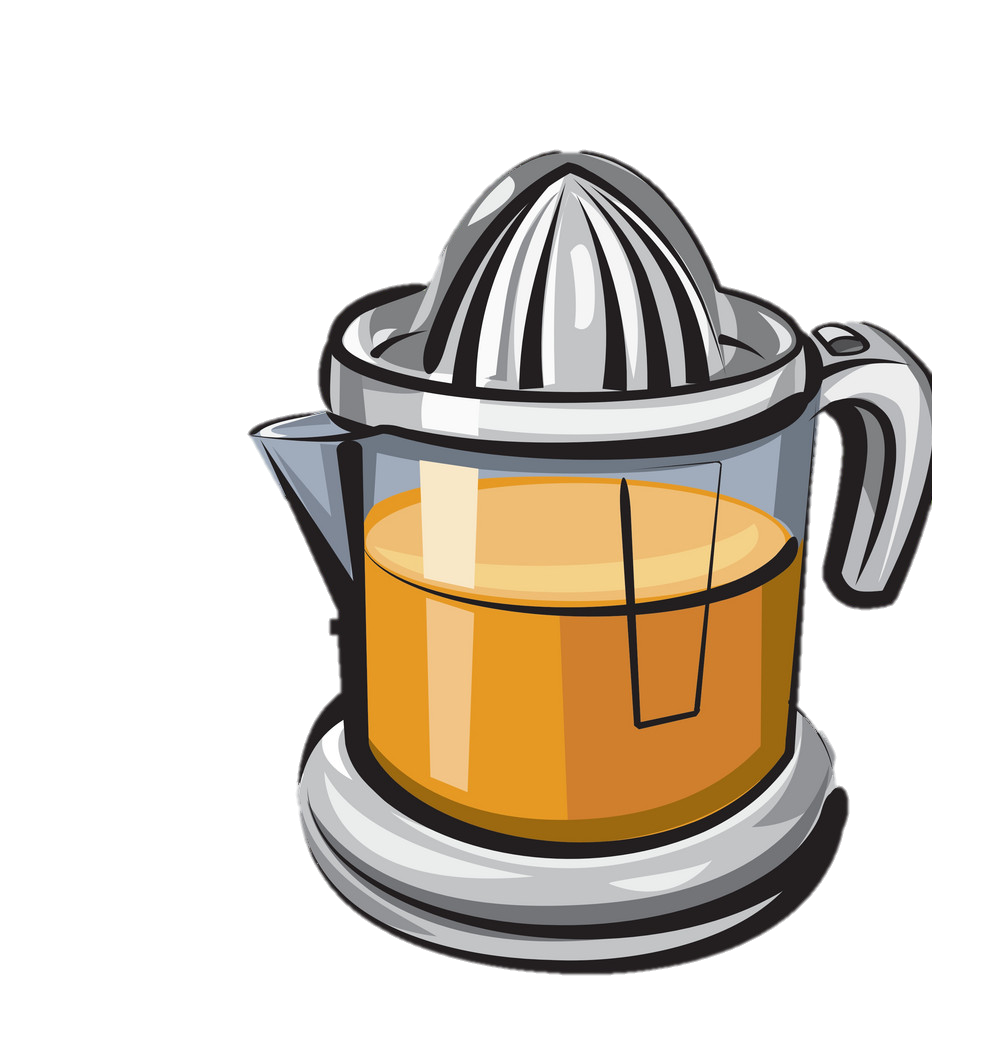 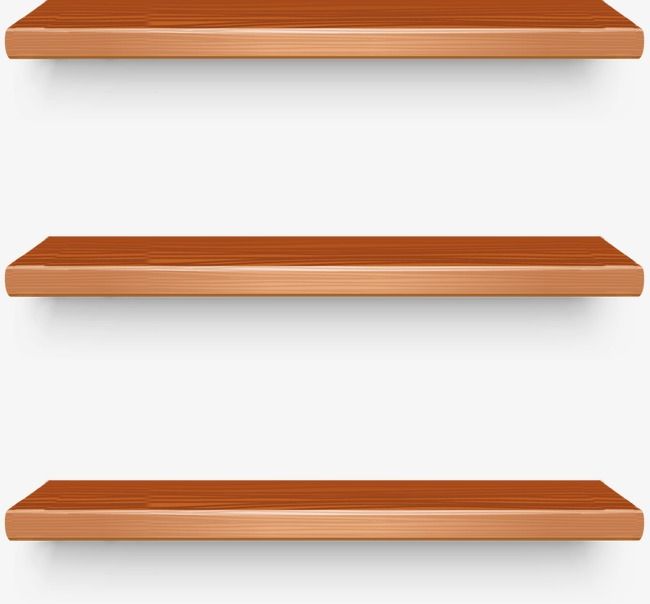 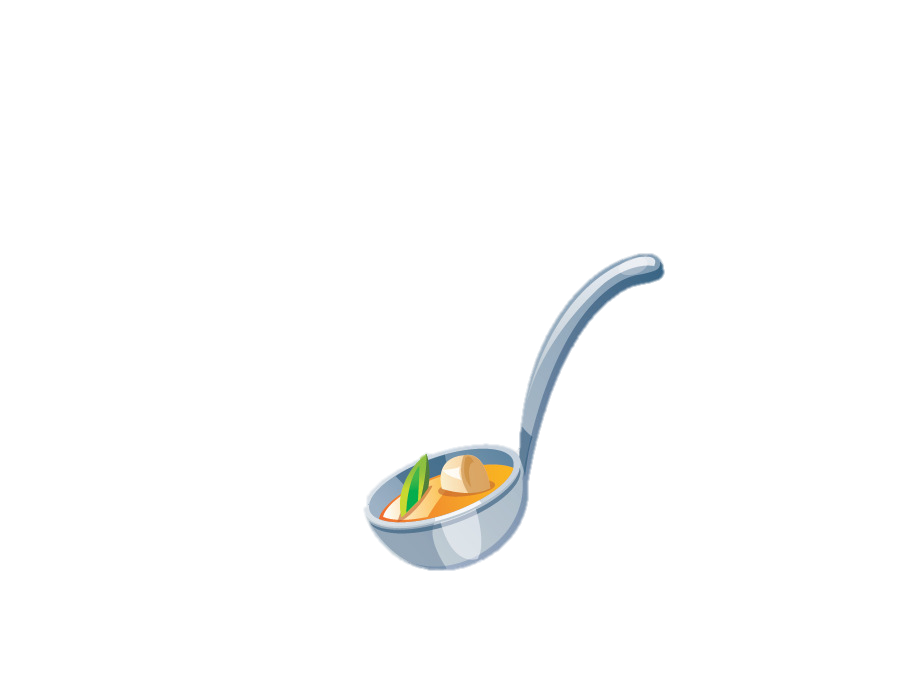 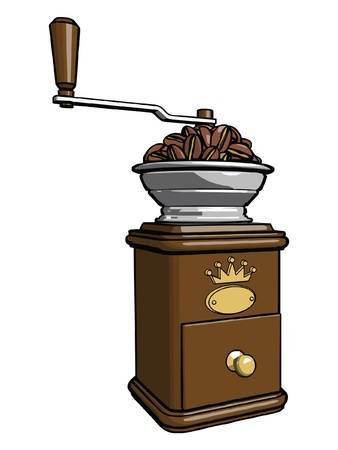 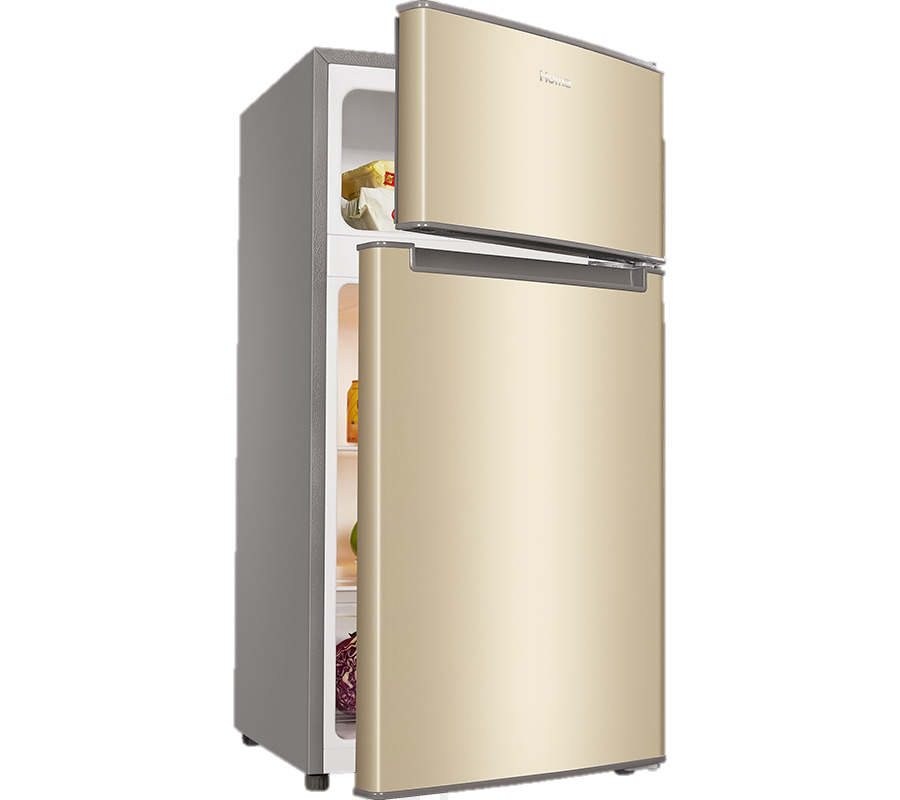 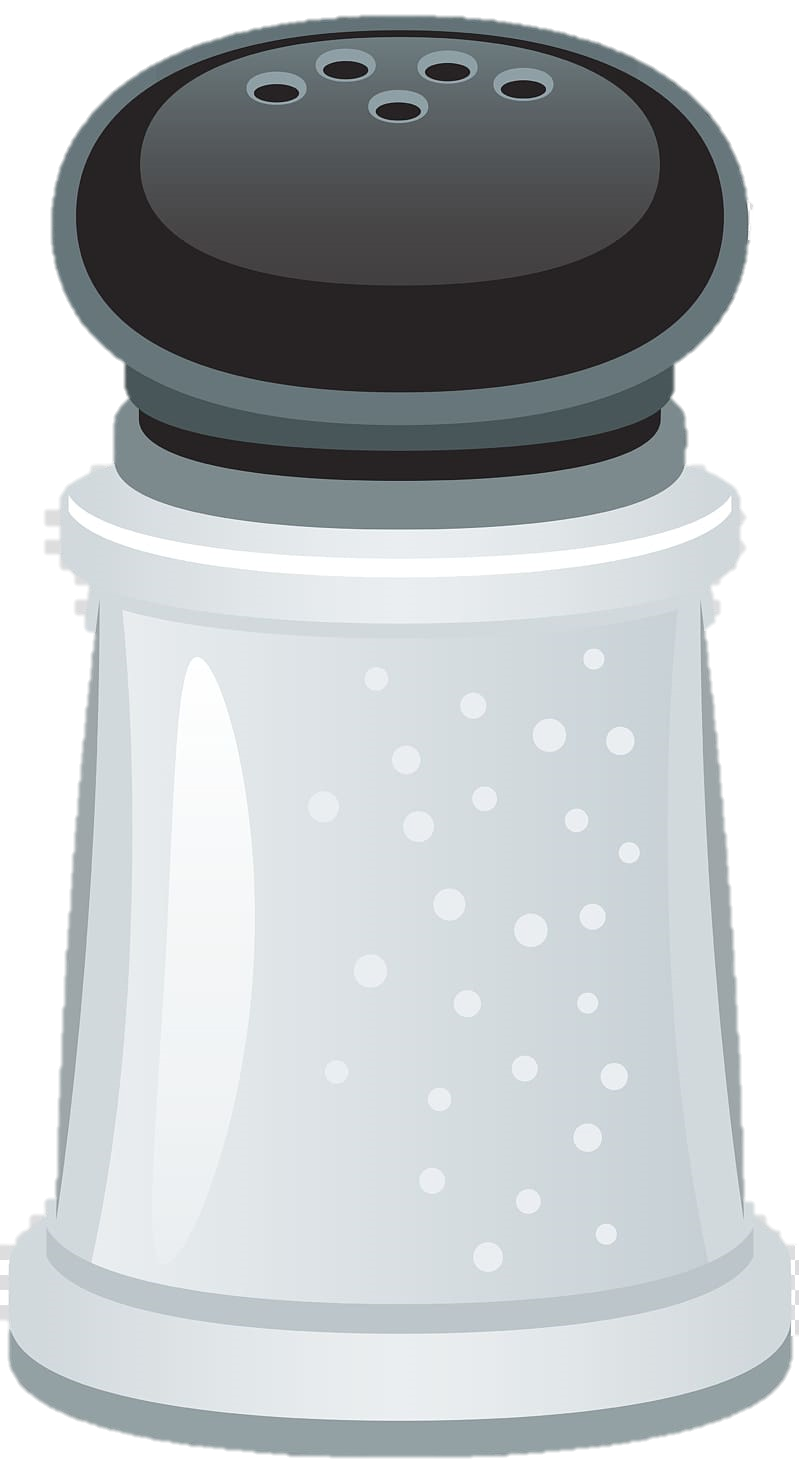 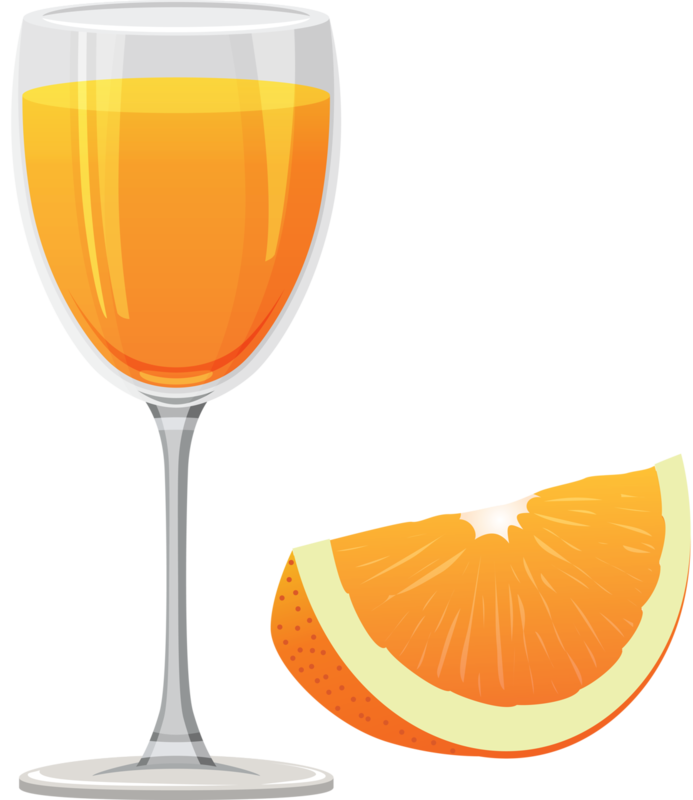 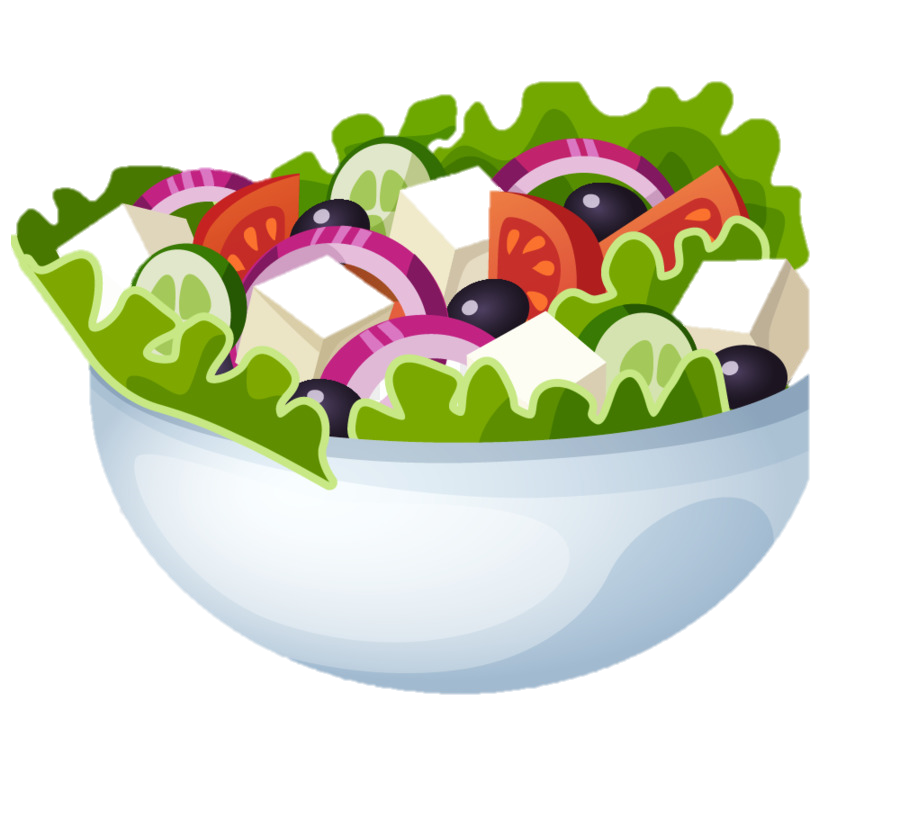 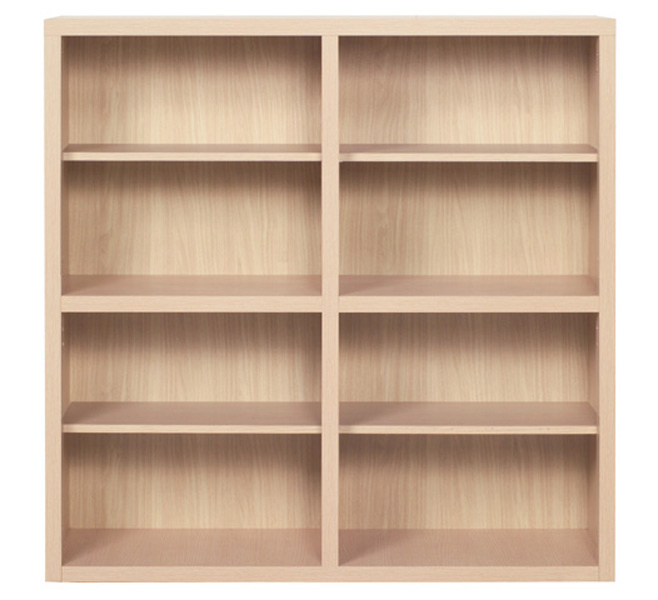 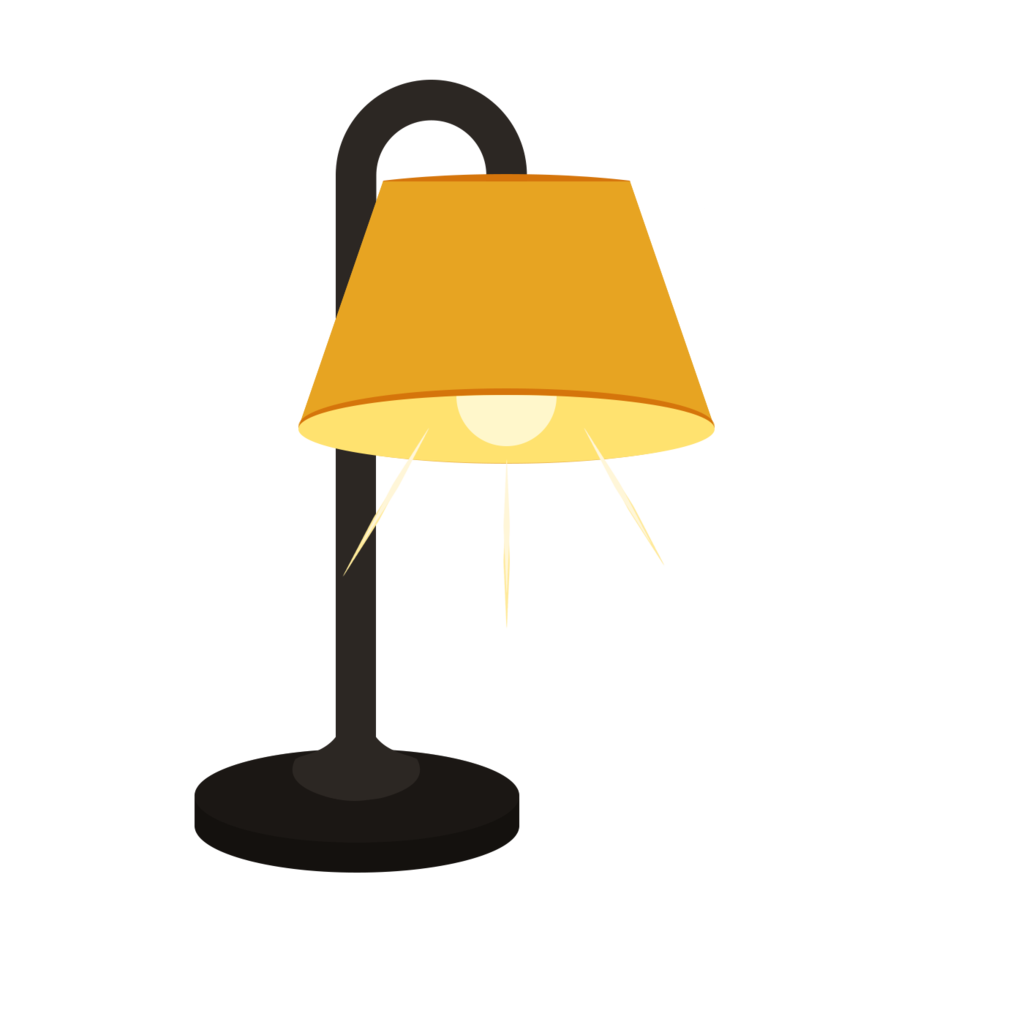 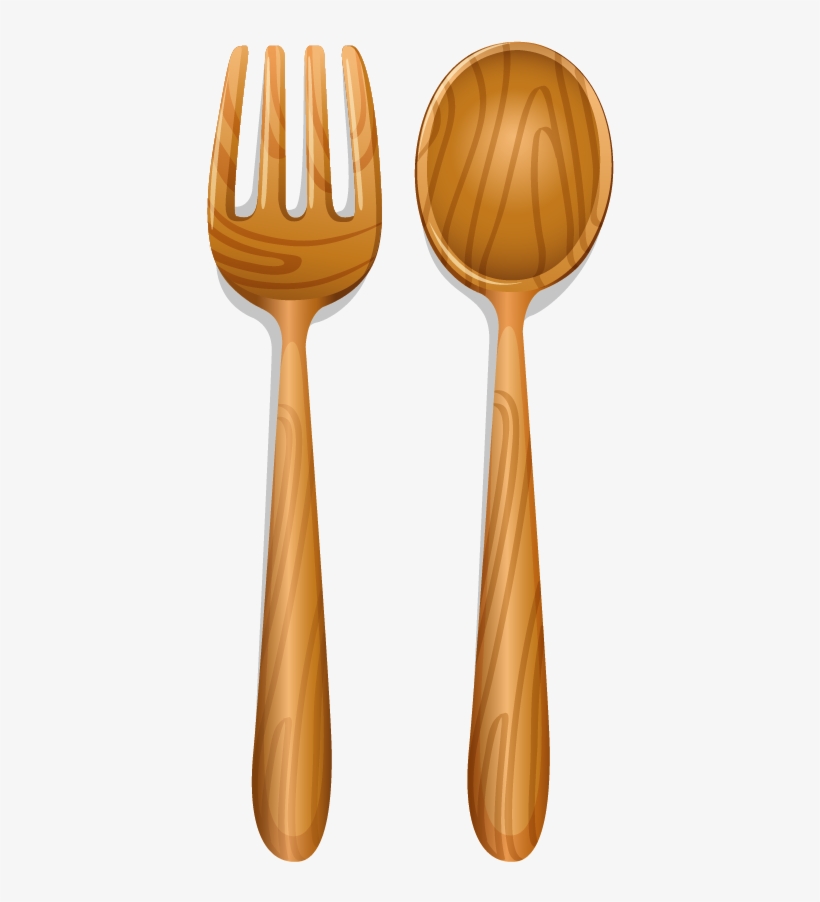 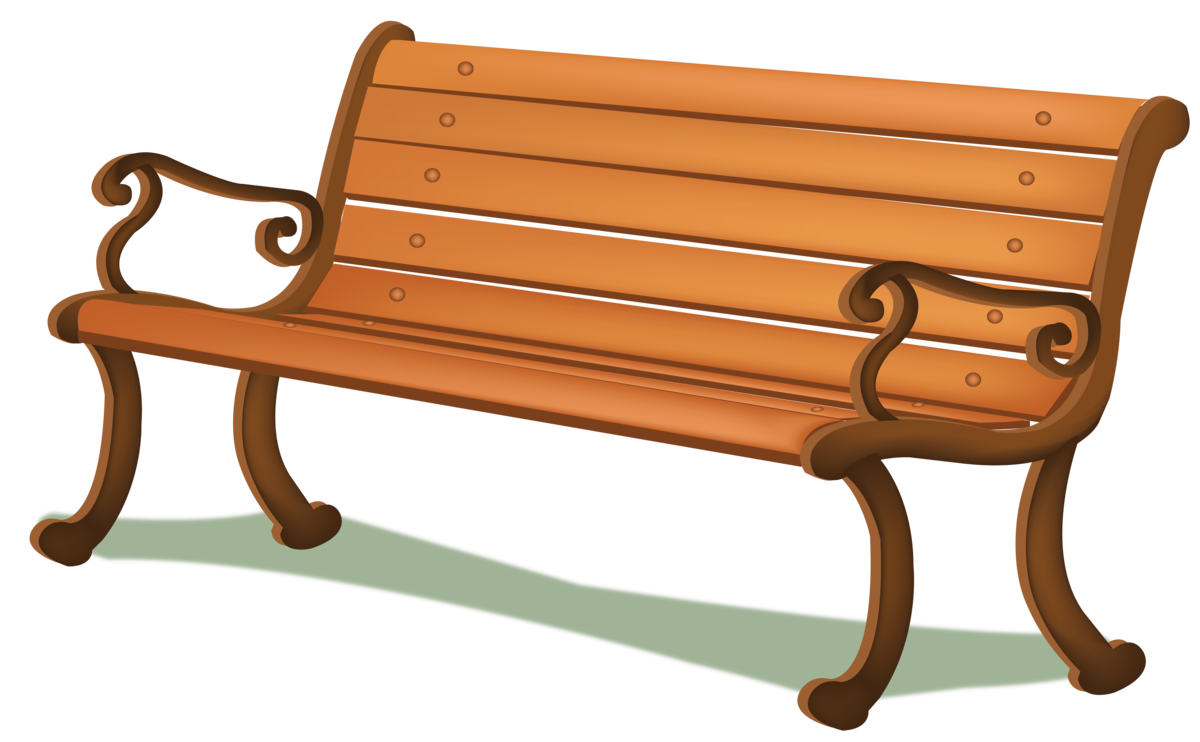 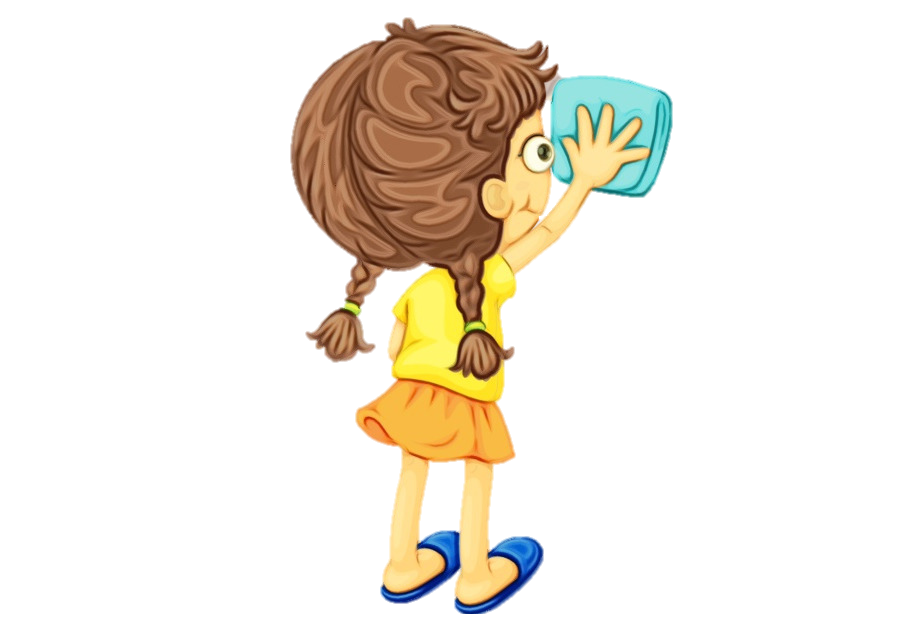 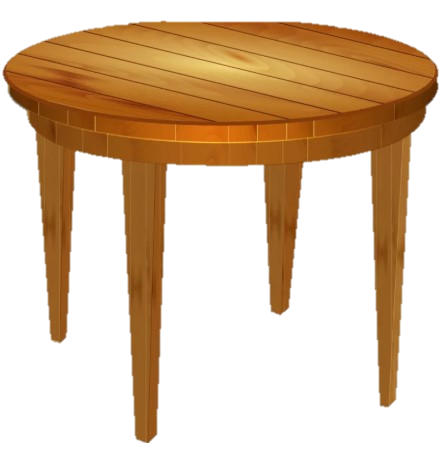 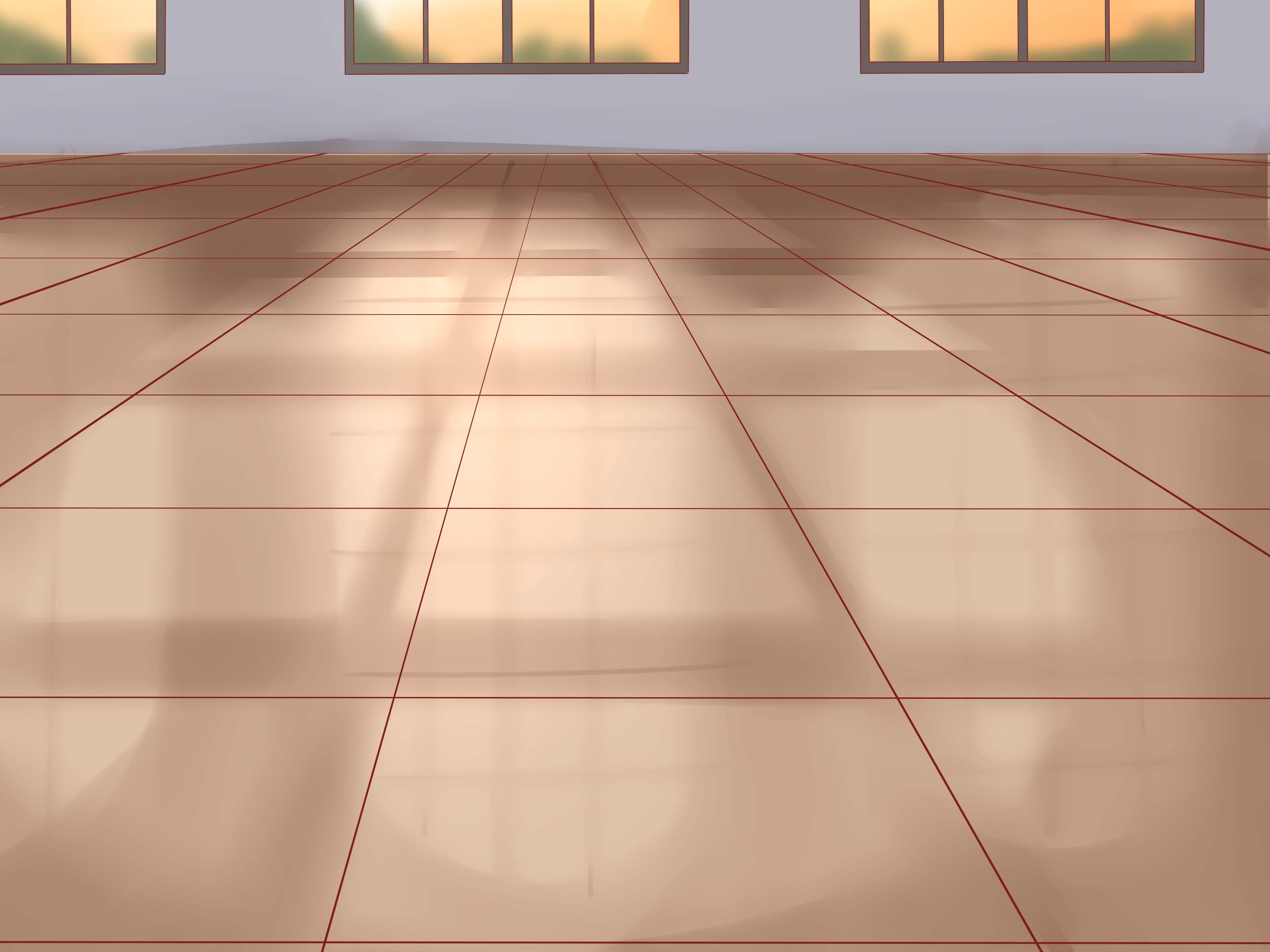 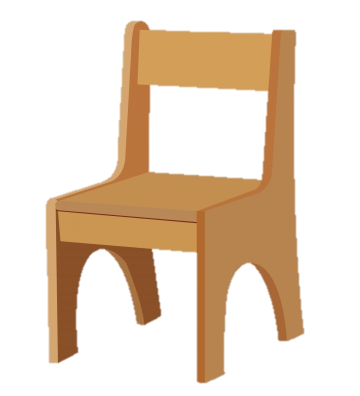